ECSC 325.200Web Server Administration
Spring 2025 - Week 10-1 – March 28th, 2025
File Transfer Services and Stuff
Prof. Jason Patalon
Weekly Info
“No act of kindness, no matter how small, is ever wasted.” - Aesop
Attendance…
Stuxnet Virus Video?!
https://www.youtube.com/watch?v=J07N1KXOyfk
10 Minute runtime
Assignment 9 due this week
Email setups
Good of the class
Coronavirus
Stay safe, wash your hands, don’t touch me, quit putting stuff in your mouth.
Final Exam
300 Points
Tuesday April 29th, 2025
5:00PM – 7:00PM
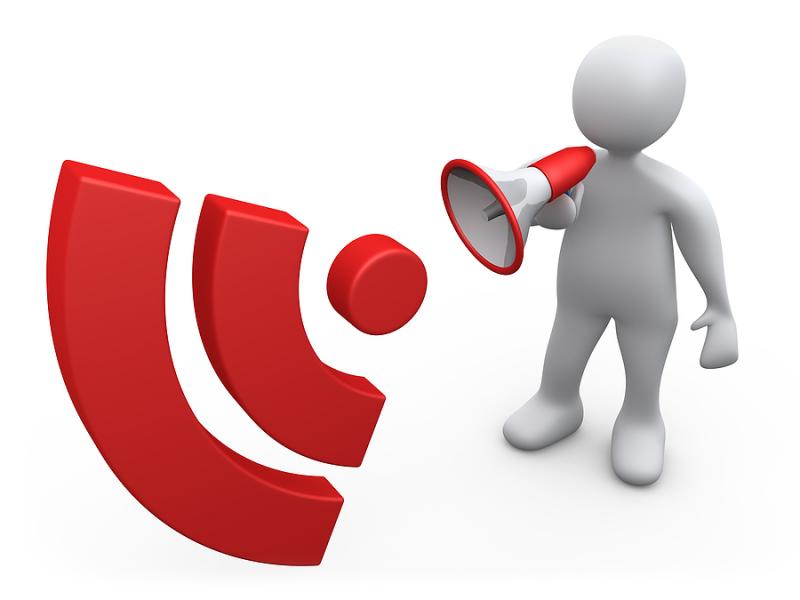 Recap and Review
The next few weeks…
File transfer services
Security and authentication
Network Services
Monitoring and performance tuning
Cloud
Corrections, updates, etc.
Email not coming through last week – I was on the wrong server…
That server was forwarding the email to my pennwest.edu address!
Update to our configs – coming later!
Questions from previous classes?
Assignment 10 available – Settings updates and FTP
Due next week
March 26th, 2025
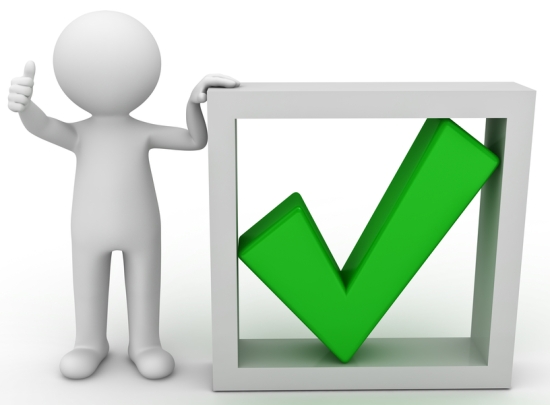 Remaining Semester Topics*
File Transfer Services
FTP
SCP, SFTP, RSync
NFS, CIFS, SMB
Network Functions
Security
HTTP Authentication
HTTPS/SSL
Firewall
SELinux
Public Key Cryptography
Monitoring
Backups
Performance Tuning
Cloud
Documentation and Config Management
Work Time?
Final Exam – April 29th, 2025
* Exact topics may change
Objectives
File Transfer Reviews
Rsync and Crontab
MySQL Tuning
NFS Client Installs
Monitoring
Data Center Basics
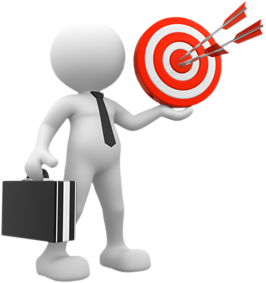 Semester Grades Review
Grades are assessed according to the following breakdown:
Description		Percentage	Total Points	Graded points	Remaining Points
Midterm Exam		21.42%		300		300		0		
Final Exam		21.42%		300		0		300
Attendance 17-28  	6.00%		84		48		36
Assignments 9-14	51.14%		716		331		385
Total			100.0%		1300		679		721

Assignment 14 – 150 Points, more detail & input expected!
Final – 300 Points – Hands on configuration portion, mostly 2nd half content
Not including today’s attendance points
Bonus assignment?
Assignment 8 Review
Install the Ultra-Modern website template in folder /var/www/web/on the virtual host http://1##.ultrastuff.net.
# Week 6
# Install zip and unzip packages
dnf -y install zip unzip
# Make temp work directory, download & unzip template, move files to /var/www/web directory
mkdir -p /tmp/ultra_template
cd /tmp/ultra_template
wget http://jpatalon.cs.edinboro.edu/ecsc325/classfiles/ultra_modern.zip 
unzip -e ultra_modern.zip
mv web /var/www/
# Create new virtual host config file at /etc/httpd/conf.d/web.conf
<VirtualHost *:80>
    DocumentRoot "/var/www/web" 
    # Note server name below is 3 digits
    ServerName 1##.ultrastuff.net
</VirtualHost>
# Restart apache and validate
systemctl restart httpd.service
Visit website http://1##.ultrastuff.net
Replace the ## with your 2 digit number!!!
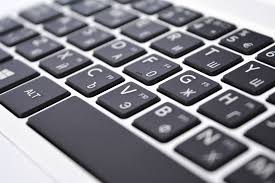 Assignment 8 Review
Install a WordPress website in folder /var/www/wordpress/ on virtual host http://31##.ultrastuff.net.
# Week 6
# Install php-mysql
dnf -y install php-mysqlnd
systemctl restart httpd.service
Create Database and User
mysql -u root –p
Log in with your root mysql password!
create database wordpressdb;
grant all privileges ON wordpressdb.* TO "wordpressuser"@"localhost" identified by "wordpresspass";
flush privileges;
show databases;
select host,user,password from mysql.user;
exit;
Replace the ## with your 2 digit number!!!
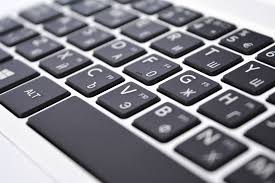 Assignment 8 Review
Install a WordPress website in folder /var/www/wordpress/ on virtual host http://31##.ultrastuff.net.
# Week 6
Install tar
dnf -y install tar
Download wordpress package, extract, and move to webpage location
cd /tmp
wget https://wordpress.org/latest.tar.gz -O /tmp/latest.tar.gz
tar zxvf /tmp/latest.tar.gz
mv /tmp/wordpress/ /var/www/
Check the permissions!  We should secure our wordpress directory!
ls -lah /var/www
chown -R root:apache /var/www/wordpress
chmod -R ug+rwX,o-rwx /var/www/wordpress
ls -lah /var/www
ls -lah /var/www/wordpress
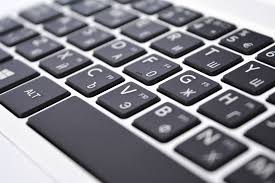 Assignment 8 Review
Install a WordPress website in folder /var/www/wordpress/ on virtual host http://31##.ultrastuff.net.
# Week 6
Create new virtual host config file at /etc/httpd/conf.d/wordpress.conf
<VirtualHost *:80>
    DocumentRoot "/var/www/wordpress"
    # Note server name below is 4 digits
    ServerName 31##.ultrastuff.net
</VirtualHost>
Update PHP - install two additional software repositories, enable the remi-php56 repo, and update!
yum -y install https://dl.fedoraproject.org/pub/epel/epel-release-latest-7.noarch.rpm
yum -y install http://rpms.remirepo.net/enterprise/remi-release-7.rpm
yum -y install yum-utils
yum-config-manager --enable remi-php56
yum -y update
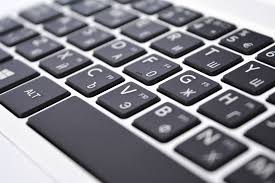 Assignment 8 Review
Install a WordPress website in folder /var/www/wordpress/ on virtual host http://31##.ultrastuff.net.
# Week 6
Restart apache and test that it all worked
systemctl restart httpd.service
Visit websites and verify
http://31##.ultrastuff.net
Should get WordPress config page!
Not working?  Something else wrong?  Check the logs!
/var/log/httpd/
Configure WordPress Database
Database Name: wordpressdb
Username: wordpressuser
Password: wordpresspass
Database Host: localhost
Prefix: wp_
Configure WordPress Website
Site Title: Your Name
Username: Your wordpress user
Password: Your wordpress password
Email: Your university email
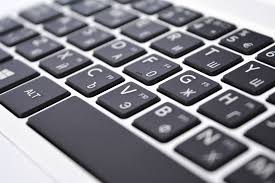 Assignment 8 Review
Install a WordPress website in folder /var/www/wordpress/ on virtual host http://31##.ultrastuff.net.
# Week 6
Allow for updates without FTP (via http)
Edit file: /var/www/wordpress/wp-config.php
Add to end of file:
define('FS_METHOD','direct');
Restart apache
systemctl restart httpd.service
Configure WordPress
Proceed to login page
http://##.megastuff.biz/wp-login.php
Check for updates
Update yo site!
Re-install Wordpress if there are no updates!
This makes sure the process will work!
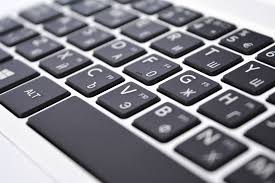 [Speaker Notes: WordPress Website]
Assignment 8 Review
Install the EPEL Repo and the package phpMyAdmin, making phpMyAdmin accessible on your ecsc325-1## FQDN and IP addresses, allowing access from any IP.
# Week 6
Install Prerequisite repository and package
dnf config-manager --set-enabled crb
dnf -y install https://dl.fedoraproject.org/pub/epel/epel{,-next}-release-latest-9.noarch.rpm
dnf -y install phpmyadmin
Edit /etc/httpd/conf.d/phpMyAdmin.conf
By default, phpMyAdmin only allows access from the localhost
This is a security feature; we really should proxy our web connection…
Change the 2 lines that say "Require local" to below:
	Require ip 127.0.0.1 0.0.0.0/0.0.0.0     # 2 of these lines
Restart Apache!
systemctl restart httpd.service
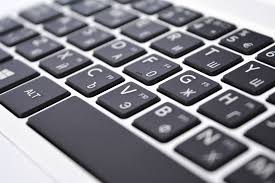 Assignment 8 Review
Install the EPEL Repo and the package phpMyAdmin, making phpMyAdmin accessible on your ecsc325-1## FQDN and IP addresses, allowing access from any IP. (9 points)
# Week 6
Edit /etc/httpd/conf.d/phpMyAdmin.conf
Add to beginning of file (immediately before first line starting with Alias):
<VirtualHost *:80>
    DocumentRoot "/var/www/html"
    ServerName ecsc325-1##.cs.edinboro.edu
    ServerAlias 147.64.243.1##
    ServerAlias localhost
    ServerAlias 127.0.0.1
    ServerAlias ::1
Add to the end of file:
</VirtualHost>
Restart apache afterwards!
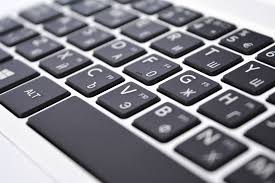 Assignment 8 Review
Install the EPEL Repo and the package phpMyAdmin, making phpMyAdmin accessible on your ecsc325-1## FQDN and IP addresses, allowing access from any IP. (9 points)
# Week 6
Delete old localhost virtualhost configuration file:
rm /etc/httpd/conf.d/00-localhost.conf
Restart Apache
systemctl restart httpd.service
Visit website:
VM's:
http://1##.ultrastuff.net/phpmyadmin
http://1##.megastuff.biz/phpmyadmin
http://31##.megastuff.biz/phpmyadmin
The three above should no longer work, the two below should!
http://ecsc325-1##.cs.edinboro.edu/phpmyadmin
http://147.64.243.1##/phpmyadmin
The old localhost.conf file conflicts with our phpMyAdmin configuration on the previous slide!
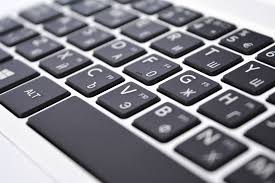 Assignment 8 Review
Import the SQL temperature data from the source below, into a table named temp within a database named temperature with the database items listed below. Make a webpage at http://1##.ultrastuff.net/temp/temp.php using google graphs to display the data from the database. 
# Week 6
Download SQL data (that’s a capital O!)
cd /tmp; curl -O https://jpatalon.cs.edinboro.edu/ecsc325/classfiles/temperature_data.sql
Create new database, user, and import SQL data
mysql -u root –p
create database temperature;
grant all privileges on temperature.* to 'temperature'@'localhost' identified by "temperaturepass";

CREATE TABLE IF NOT EXISTS temperature.temp (ID MEDIUMINT NOT NULL AUTO_INCREMENT, Date DATE, Time TIME, Temperature FLOAT, Humidity FLOAT, Dewpoint FLOAT, PRIMARY KEY (ID)) ENGINE=InnoDB;

LOAD DATA LOCAL INFILE '/tmp/temperature_data.sql' INTO TABLE temperature.temp;
flush privileges;
exit;
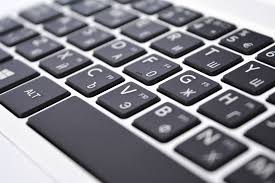 Assignment 8 Review
Import the SQL temperature data from the source below, into a table named temp within a database named temperature with the database items listed below. Make a webpage at http://1##.ultrastuff.net/temp/temp.php using google graphs to display the data from the database. 
# Week 6
Create  1##.megastuff.biz virtual host definition
# File /etc/httpd/conf.d/1##.megastuff.conf
<VirtualHost *:80>
    ServerName 1##.megastuff.biz
    DocumentRoot "/var/www/1##"
</VirtualHost>
Restart Apache
Systemctl restart httpd
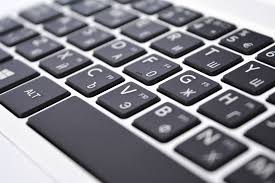 Assignment 8 Review
Import the SQL temperature data from the source below, into a table named temp within a database named temperature with the database items listed below. Make a webpage at http://1##.ultrastuff.net/temp/temp.php using google graphs to display the data from the database. 
# Week 6
Download files to webpage location
mkdir -p /var/www/1##/temp/
cd /var/www/1##/temp/
wget https://jpatalon.cs.edinboro.edu/ecsc325/classfiles/jquery.min.js
wget https://jpatalon.cs.edinboro.edu/ecsc325/classfiles/loader.js
wget https://jpatalon.cs.edinboro.edu/ecsc325/classfiles/temp.php
wget https://jpatalon.cs.edinboro.edu/ecsc325/classfiles/getData
mv getData getData.php
Check!
http://1##.megastuff.biz/temp/temp.php
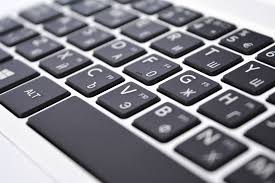 Crontab Editing
crontab -e – Edit your crontab entry with your default editor
Your default editor is vi
Change your default editor to nano with the following command:
export EDITOR=nano
This is not persistent! Add that command to your ~/.bashrc file to make permanent!
The crontab file is a space separated list of scheduled commands
Commands are scheduled by minute, hour, day of month, month, and day of week



System crontab files - /etc/cron*
Can be set to run as a user
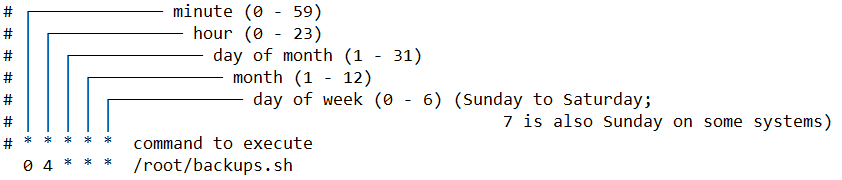 Secure Copy - Rsync
Rsync - Remote Synchronize
Used to keep files in in sync between hosts
Can use SSH for encrypted communications
Some systems use SSH as default for rsync, some don’t
Force ssh with -e “ssh”
Supports multiple options
-a : Archive mode - Copy recursively, preserve links/permissions/ownership/timestamps
-v : Verbose - Show what files are being copied and where
-z : Compression - Compress data being transferred
-h : Human-readable - Display numbers in human-readable format
--delete: Delete – Delete files in the target that don’t exist in the source
Many more options available! Check the man pages!
Ex:
rsync options source destination
rsync -avzh /data/Blockland/ 10.11.186.146:/opt/Blockland/
rsync -avh --delete /root /backups/
rsync -avh --delete /var/log/ /backups/var/log/
Make note of your trailing slashes / !!!
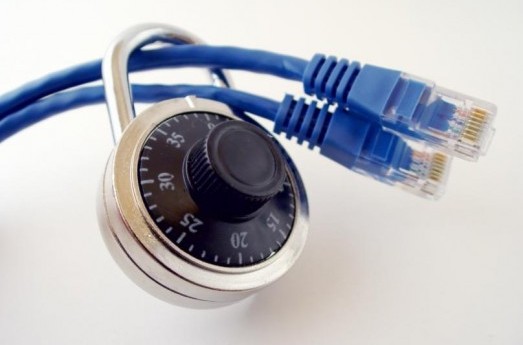 MySQL Dump
mysqldump - Create an output file containing all the data within a database
-a, --create-options	Include all specific create options in CREATE statements.
-A, --all-databases	Dump all the databases.
-p[passwd]		The password to use when connecting to the server.  Omit the password to be prompted.
Entering your password on the command line is bad practice!
-u name		The MariaDB user name to use when connecting to the server.
Examples:
mysqldump -u root -p --create-options --databases temperature > /tmp/temperature.sql
Dump the data from the temperature database to the file /tmp/temperature.sql, creating the database if necessary.
mysqldump -u root -p -a --databases wordpressdb > /backups/mysql/wordpressdb.sql
Dump the wordpressdb database to the wordpressdb.sql file, with create options.
mysqldump -u root -p --create-options -A > /tmp/databases.sql
Dump all databases to the /tmp/databases.sql file, creating the databases if necessary.
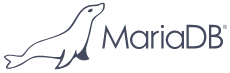 MySQL Performance Tuning
innodb_buffer_pool_size
InnoDB maintains a storage area called the buffer pool for caching data and indexes in memory.
key_buffer_size
A cache mechanism used to keep the most frequently accessed table blocks in memory, minimizing disk I/O.
innodb_log_file_size
A log file of transactions, used to replay data entries after a system crash. Larger values mean less disk I/O due to less flushing checkpoint activity, but also slower recovery from a crash.
Basic recommendations (may differ depending on exact platform configuration!)
innodb_buffer_pool_size: Roughly 80% of system RAM
key_buffer_size: 32M for 1GB RAM, 96M for 2GB RAM, 256M for 4GB RAM and 768M for 8GB RAM
innodb_log_file_size: 64-128M
Percona Tools (https://tools.percona.com) can create a custom configuration (account required, free)
[Speaker Notes: Many additional tools available for database tuning!]
Create Backups
Make Backup Directories
mkdir -p /backups/mysql
Install rsync!
dnf -y install rsync
Synchronize specific directories
rsync -avh --delete /var/www /backups/
Use mysqldump to create a backup of your WordPress database
mysqldump -u root -p -a --databases wordpressdb > /backups/mysql/wordpressdb.sql
You can optionally put these commands into a script, and call the script with cron
Script: (somewhere like /root/backups.sh)
If you enter your password at a bash prompt, it willbe visible in your history!
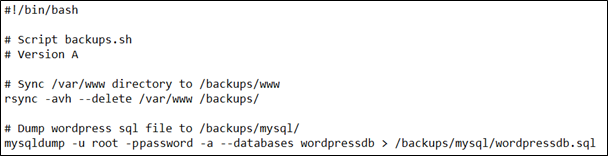 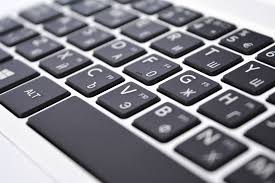 Modify settings for performance
Create your own mysql configuration file
New File: /etc/my.cnf.d/custom.cnf
[mysqld]
key-buffer-size = 256M
innodb-buffer-pool-size = 2048M
innodb-log-file-size = 128M
Stop MariaDB and flush the innodb log files
systemctl stop mariadb
mv /var/lib/mysql/ib_logfile[0-1] /tmp/
systemctl start mariadb
Optionally, you can configure additional settings as required by your workload
Various memory and system optimizations can be configured in /etc/systemctl.conf
Per-user/per-group/system resource limits configured in /etc/security/limits.conf
Create specific DB settings with tools.Percona.com!
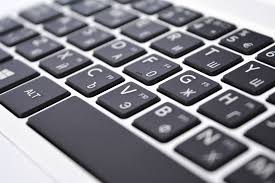 Network File Systems (NFS) Client Install
Mapping a NFS share to a local mount point
Install NFS Client tools (should already be installed)
dnf -y install nfs-utils
Create the local folder to mount at:
mkdir /share
Add network mount to filesystem configuration file /etc/fstab
147.64.243.110:/share  /share   nfs     bg,rw,sync,hard,intr  0 0
Mount any missing filesystems from /etc/fstab file
systemctl daemon-reload; mount -a
Check that filesystem has been mounted
df -h /share
147.64.243.110:/share   16G  1.8G   14G  12% /share
Manually unmount and remount network file system
umount /share
mount 147.64.243.110:/share   /share
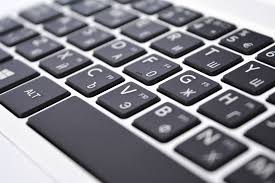 Monitoring Operating Systems
Splunk
Log file aggregation tool - Organize many different log files into a single searchable interface
Multiple logs from multiple systems!
Correlate information between different logs/systems/etc.
Cacti
Monitor network, CPU, disk space, etc.
Long-term system monitoring
Example graph to right 
Naigos
Similar to Cacti
Monitor system resources
Netdata
Real-time short-term system monitoring
Nimbus
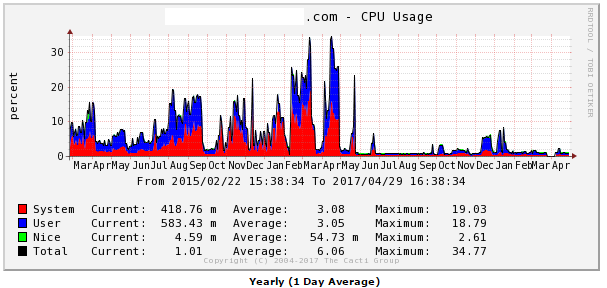 Monitoring Memory
RAM - Physical Memory
Swap - Items in RAM stored on disk
free command - Show how muchRAM is being used
Images shown are from Netdata
Netdata is free and easy to install!
Netdata only displays recent data…
Lets flush some cache anddrop the swap!
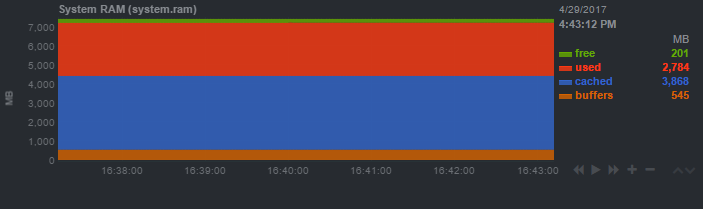 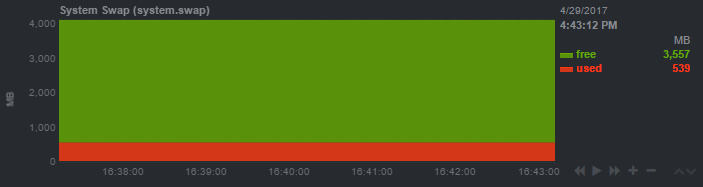 Monitoring Memory
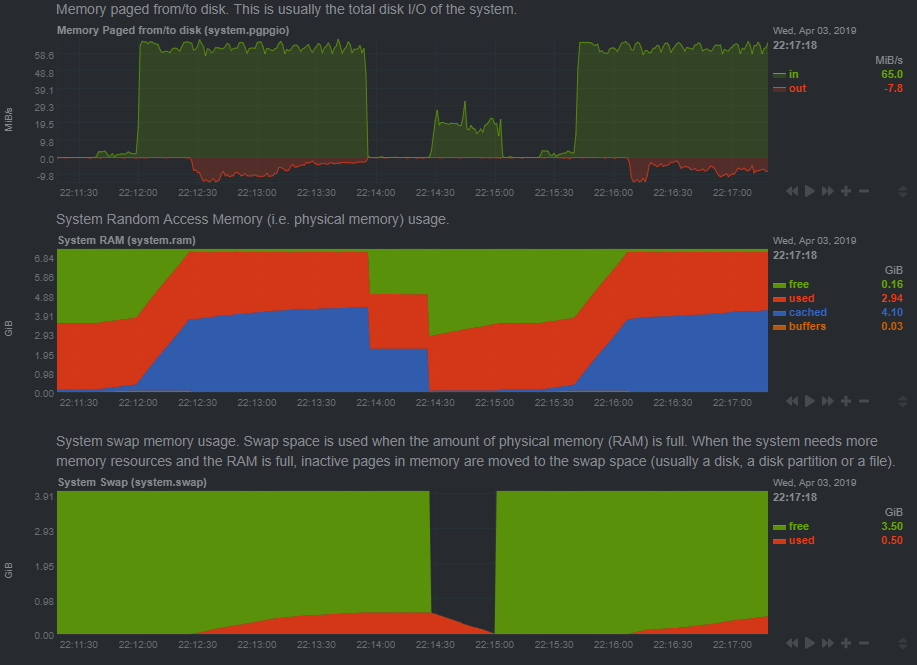 Flush out all RAM buffers
Orange in middle graph
Minimal usage
Flush out all RAM cache
Blue in middle graph
Move all swap to active RAM
Move red from lower to middle
See true memory usage!
Cache and buffers shouldbe taken into account!
[Speaker Notes: free
python3 -c 'a="a"*1024**3*16; input()' #force 16GB to swap
cat /data/upload/Win11_24H2_English_x64.iso > /dev/null #force file to cache ram
free
syncswapoff -a
echo 3 > /proc/sys/vm/drop_caches
swapon -a
free]
Monitoring Memory
RAM - Physical Memory (Level 2 in image)
Swap - Items in RAM stored on disk (Level 3 in image)
New m2 Disks support level 3 storage at level 2 speeds!
Replacement for mSATA & mini-PCI
New CPU’s have native support!
NVMe – Non-Volatile Memory Express
Increased interface speed – 32Gbps?!
Multiple different speeds/types/shapes/sizes
Keying!
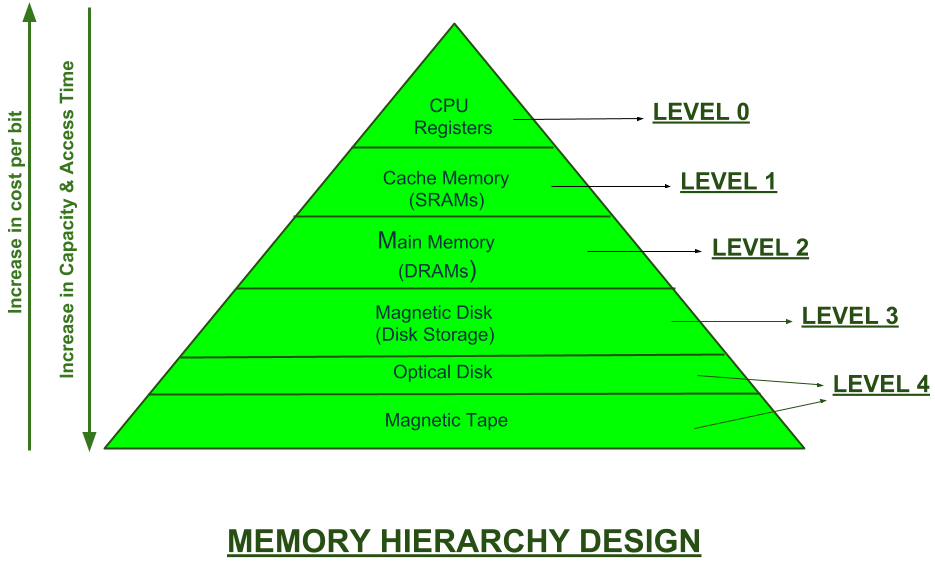 Monitoring Windows
Performance monitoring allows you to compare system performance over time
You can set multiple counters and watch them in real-time
Windows Task Manager highlights CPU and memory usage
You can modify services to notify you if a service fails
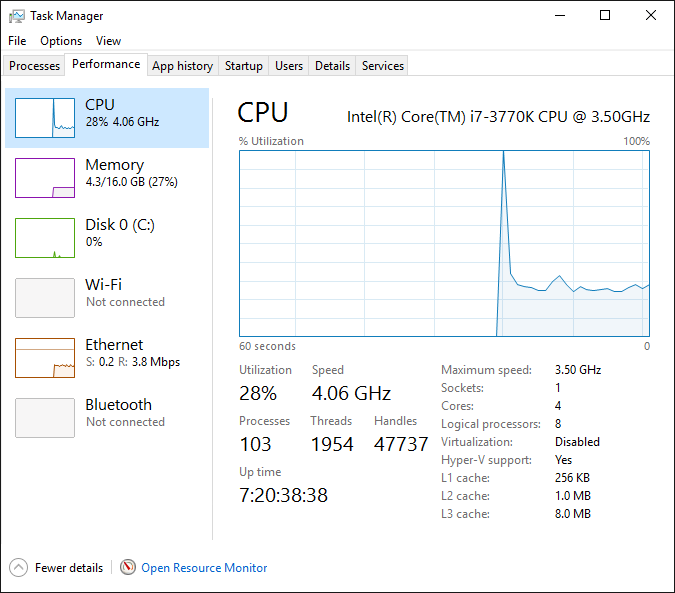 Monitoring Linux
Log File Analysis
Linux logs are located in /var/log directory
Sub directories for specific applications (/var/log/httpd or /var/log/mariadb)
Main Linux log file is /var/log/messages
Use the tail or cat commands to easily read the log files
Ex: tail -n 100 /var/log/messages
Logs are used to detect or discover any problems or potential issues
OS Logs
Application Logs
Security Logs
Various tools can monitor performance
Splunk, Naigos, Cacti, Nimbus
Compare security with standard baseline information
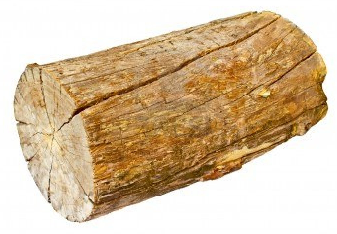 Monitoring Linux
Logging is controlled by rsyslogd daemon
systemctl status rsyslog
Facility indicates where the message came from (kernel, mail, etc.)
Monitoring Linux
Message priority levels
Monitoring Apache
Apache logs by default will be located at /var/log/httpd
Error logs: /var/log/httpd/error_log
Access logs: /var/log/httpd/access_log
Custom log locations can be configured within individual VirtualHost definitions
Ex:
Example!
<VirtualHost *:80>
    DocumentRoot "/var/www/web"
    # Note server name below is 2 digits
    ServerName 25.megastuff.biz
    ErrorLog /var/log/httpd/web_error_log
    CustomLog /var/log/httpd/web_access_log combined
    <Directory /var/www/web>
        Order Deny,Allow
        Deny from all
        allow from localhost 147.64.0.0/16 10.0.0.0/8
    </Directory>
</VirtualHost>
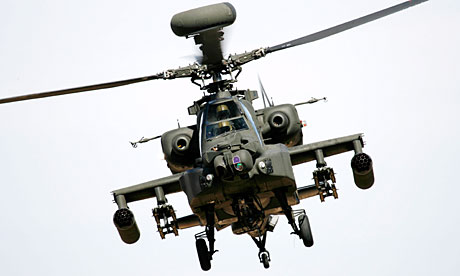 Web Server Analysis Tools
Analysis tools extract system data from log files and identify potential issues
Can be used to create usage graphs
Web-based tools
Webalizer
AWStats
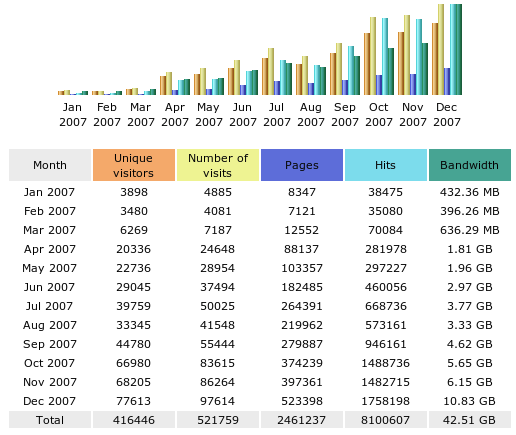 AWStats Installation
Install AWStats
dnf –y install awstats
Edit AWStats Apache config file, allow any IP to connect
File: /etc/httpd/conf.d/awstats.conf
Require local  Require all granted
Allow from local IP’s  Allow from any
<Directory "/usr/share/awstats/wwwroot">
    Options None
    AllowOverride None
    <IfModule mod_authz_core.c>
        # Apache 2.4
        Require all granted
    </IfModule>
    <IfModule !mod_authz_core.c>
        # Apache 2.2
        Order allow,deny
        Allow from any
    </IfModule>
</Directory>
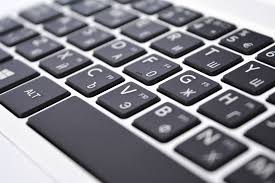 AWStats Installation
Restart Apache
systemctl restart httpd.service
Visit webpage
http://ecsc325-1##.cs.edinboro.edu/awstats/awstats.pl?config=localhost.localdomain
Visit your webpages a few times
##.megastuff.biz, 1##.megastuff.biz, 31##.megastuff.biz, etc…
Update statistics
Run command:
/usr/share/awstats/wwwroot/cgi-bin/awstats.pl -config=localhost.localdomain -update
Refresh earlier webpage after updating statistics!
http://ecsc325-1##.cs.edinboro.edu/awstats/awstats.pl?config=localhost.localdomain
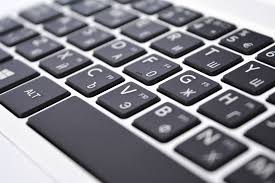 AWStats Installation
Configure automatic statistic updates
Create a new crontab entry for root user:
*/5 * * * * /usr/share/awstats/wwwroot/cgi-bin/awstats.pl -config=localhost.localdomain -update
This runs the command every 5 minutes as the root user
https://en.wikipedia.org/wiki/Cron#Overview
Creating crontab entry:
Command crontab -e opens crontab editor
Crontab editor opens using default editor - may be vi!
Change default editor to nano with following command:
export EDITOR="nano"
Only persists while logged in!
Add the export command to the end of your ~/.bashrc file to make permanent
Must be set per user!
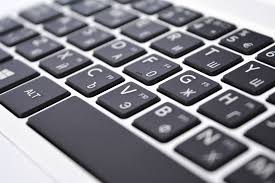 IPTables Examples - WWW
Allow any TCP packets coming in on port 80
iptables -A INPUT -p tcp --dport 80 -j ACCEPT
Restrict TCP traffic coming in on port 80 to unprivileged source ports
iptables -A INPUT -p tcp --dport 80 --sport 1024:65535 -j ACCEPT
Restrict inbound port 80 TCP traffic to specific IP and network interface
iptables -A INPUT -i eth0 -p tcp -d 192.168.1.10 --sport 1024:65535 --dport 80 -j ACCEPT
Allow outbound traffic to TCP port 80 from our server
iptables -A OUTPUT -p tcp --dport 80 -j ACCEPT
Allow outbound traffic to UDP port 443 from our server
iptables -A OUTPUT -p udp --dport 443 -j ACCEPT
Example!
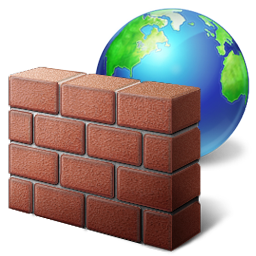 We’re not using iptables commands!
IPTables Examples - SSH
SSH uses port TCP 22
Input rules for SSH Servers:
iptables -A INPUT -p tcp --dport 22 -j ACCEPT
Output rules for SSH Connections:
iptables -A OUTPUT -p tcp --dport 22 -j ACCEPT
Rules can potentially be more complex/restrictive
iptables -A OUTPUT -o eth0 -p tcp -s 192.168.0.1 --dport 22 --sport 1024:65535 -j ACCEPT
Only allow traffic from 192.168.0.1
Only accept on interface eth0
Only accept to destination port 22
Only accept from source port range 1024-65535
Example!
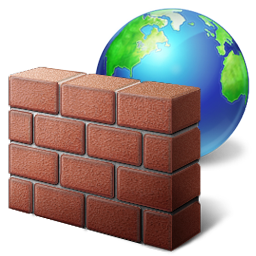 We’re not using iptables commands!
Firewall Configuration Examples
FirewallD
Front-end controller for iptables, used to implement persistent network traffic rules
Command line and graphical interfaces available
Rules can be added/removed/modified without interfering with current network traffic
firewall-cmd command used to modify firewall rules
firewall-cmd --get-default-zone
What zone is currently being used by default
Different zones can be applied to different interfaces
firewall-cmd --get-active-zones
What zones are currently active on what interfaces
firewall-cmd --zone=public --list-all
What rules are currently configured in the firewall
Example!
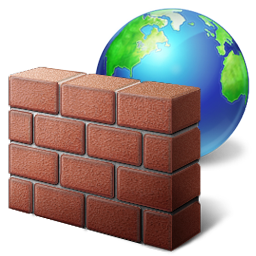 Firewall Configuration Examples
FirewallD
Front-end controller for iptables, used to implement persistent network traffic rules
Command line and graphical interfaces available
firewall-cmd command used to modify firewall rules
firewall-cmd --zone=public --add-service=http
Allow http traffic to the runtime configuration
firewall-cmd --zone=public --add-service=http --permanent
Allow http traffic to the permanent configuration
firewall-cmd --zone=public --add-port=8080/tcp
firewall-cmd --zone=public --add-port=8080/tcp --permanent
Allow traffic to TCP port 8080 from any host, runtime and permanent configs
Rich Rules can be created for more advanced traffic control
firewall-cmd --zone=public --add-rich-rule 'rule family="ipv4" source address="192.168.0.0/24" port port=12345 protocol=udp accept' --permanent
The above command is all one line…
Example!
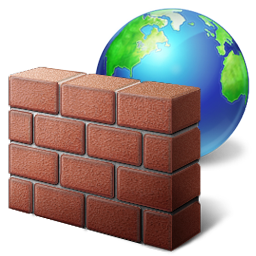 Assignment 11 Checklist
AWStats should be installed and have:
Config file at /etc/httpd/conf.d/awstats.conf
Crontab entry for root user
Respond to webpage queries
Read assignment 11 and run assignment 11 check script
http://jpatalon.cs.edinboro.edu/ecsc325/Assignment%2011.pdf
http://jpatalon.cs.edinboro.edu/ecsc325/classfiles/assignment11check.sh
Don’t forget to set script executable before running!
Documentation!
Parts of this assignment - 45 Points
AWStats configs
Backups of web files and WordPress database
MariaDB configuration optimization updates
System updates and reboot!
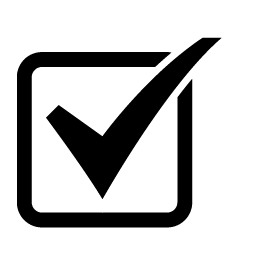 Virtual Hosts
http://ecsc325-1##.cs.edinboro.edu, http://147.64.243.1##
PHP Info
http://ecsc325-1##.cs.edinboro.edu/phpmyadmin, http://147.64.243.1##/phpmyadmin
phyMyAdmin Website
http://1##.megastuff.biz/temp/temp.php
Temperature Graph Website
http://31##.megastuff.biz
index.html: Hello Megastuff Website
http://##.megastuff.biz
TBD: Testing 123…
http://1##.megastuff.biz
TBD: Testing 123…
http://ecsc325-1##.cs.Edinboro.edu/squirrelmail
Squirrelmail website
http://roundcube.##.megastuff.biz
Roundcube webmail
http://1##.ultrastuff.net
Ultra Modern Template Website
http://31##.ultrastuff.net
WordPress Website
https://ecsc325-1##.cs.edinboro.edu/private
Private web site!
https://a13.##.megastuff.biz
Assignment 13 web site!
Replace the ## with your 2 digit number!!!
Virtual Machine Info
IP Address: 147.64.243.1##/23 (01-25)
Hostname: ecsc325-1##.cs.edinboro.edu (01-25)
Aliases:
31##.megastuff.biz, 1##.megastuff.biz, ##.megastuff.biz (01-25)
1##.ultrastuff.net, more?
Assignment 9 due March 19th 
Check script and upload in D2L!
Accessing VM’s from off campus requires a connection to the CS VPN first, before opening a connection to your machine!
CS firewall prevents direct connections from other networks to our VM’s!
Once VPN is active: ssh user@ecsc325-1##.cs.edinboro.edu
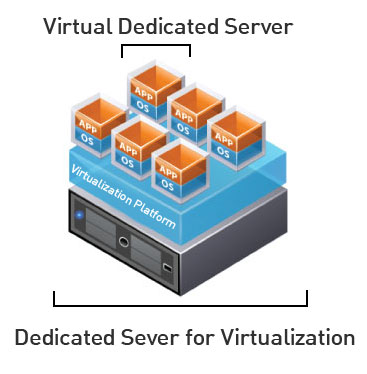 Linux Commands
dig
nslookup
ftp
scp
rsync
umask
yum
systemctl
chown
chmod
mysqldump
ssh
mkdir
wget
cd
echo
mv
pwd
vi
nano
mysql
rm
rpm
FTP commands
get
put
cd
lcd
pwd
!pwd
open
close
quit
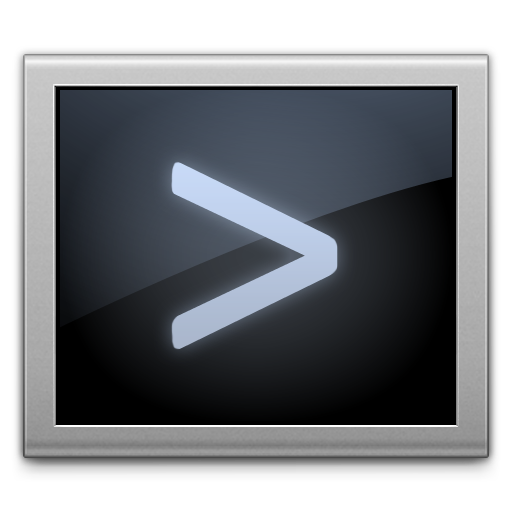 Key Terms and Items
Data Centers
Power Distribution Units
Cron/Crontab
RSync
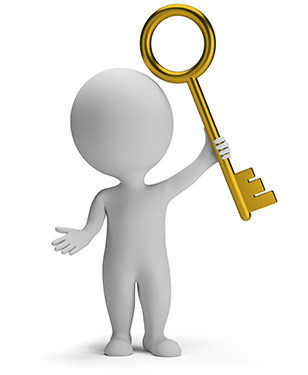 For Next Class
Go confidently in the direction of your dreams.  Live the life you have imagined. 
Henry David Thoreau
Textbook:
Chapter 20: POP & IMAP
Upcoming topics
Security & Authentication
Clouds
Finish work with VM’s
Assignment 9 due this week!
Assignment 10 due next week!
Just because all tests say OK, doesn’t mean everything is working properly!
I can’t write check scripts for every possibility…
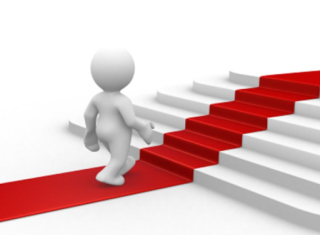 ECSC 325.200Web Server Administration
Spring 2025 – Week 10-2 – March 20th, 2025
Monitoring, Logging, Firewalling, Virtualizing, Cloud
Prof. Jason Patalon
Objectives
Monitoring Apache
Firewall Examples
Virtualization
Intro to Cloud
Amazon Web Services
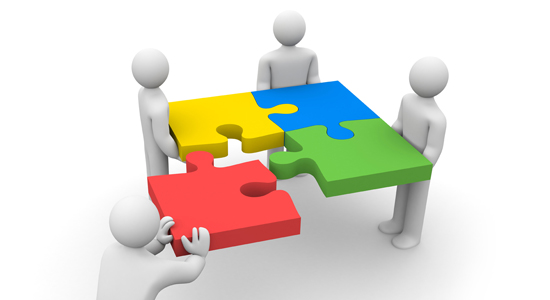 [Speaker Notes: Easy may be relative…]
Recap and Review
The next few weeks…
Security and Authentication
Firewalls and Filters
Network Services
Cloud
Final Exam!
Corrections, updates, etc.
Questions from previous classes?
Feel free to ask during class, after class, email, office hours…
Etcetera
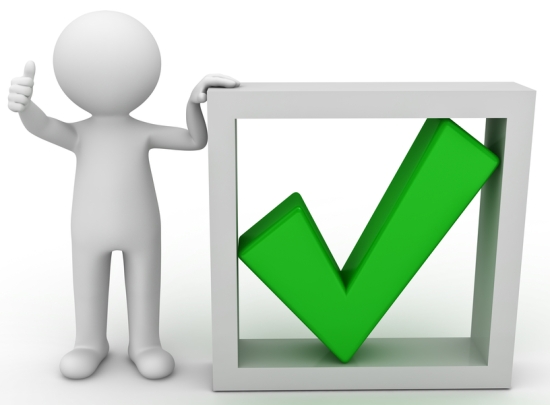 Firewall Configuration Examples
FirewallD
Front-end controller for iptables, used to implement persistent network traffic rules
Command line and graphical interfaces available
Rules can be added/removed/modified without interfering with current network traffic
firewall-cmd command used to modify firewall rules
firewall-cmd --get-default-zone
What zone is currently being used by default
Different zones can be applied to different interfaces
firewall-cmd --get-active-zones
What zones are currently active on what interfaces
firewall-cmd --zone=public --list-all
What rules are currently configured in the firewall
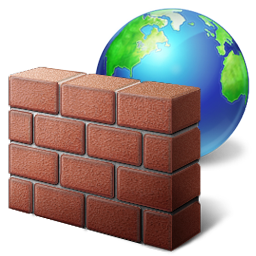 Firewall Configuration Examples
FirewallD
Front-end controller for iptables, used to implement persistent network traffic rules
Command line and graphical interfaces available
firewall-cmd command used to modify firewall rules
firewall-cmd --zone=public --add-service=http
Allow http traffic to the runtime configuration
firewall-cmd --zone=public --add-service=http --permanent
Allow http traffic to the permanent configuration
firewall-cmd --zone=public --add-port=8080/tcp
firewall-cmd --zone=public --add-port=8080/tcp --permanent
Allow traffic to TCP port 8080 from any host, runtime and permanent configs
Rich Rules can be created for more advanced traffic control
firewall-cmd --zone=public --add-rich-rule 'rule family="ipv4" source address="192.168.0.0/24" port port=12345 protocol=udp accept' --permanent
The above command is all one line…
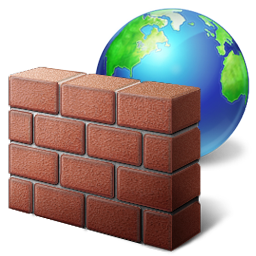 Data-Center Infrastructure
Storage
Physical Disk Storage
Local server storage
Storage Area Network (SAN)
Network Attached Storage (NAS)
Networking
Three-Tier Design
Core Switches
Aggregation or Distribution Switches
Access or Top of Rack Switches (multiple layers)
Compute
Various form factors
Rack mount, blades, desktop chassis
RAM/CPU/Motherboard – Sometimes storage
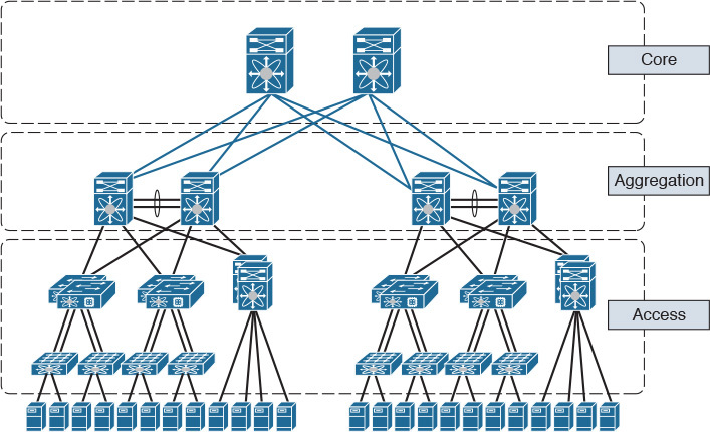 3-Tier Architecture
A Client-Server software architecture pattern
Clients interact with the presentation tier
Also called the client tier
Web browser, mobile device interface, or others (fat client)
Logic Tier coordinates the application and commands
Programming and website logic
Website server
Data tier stores and organizes data
Databases
SQL commands and similar
Middleware may be in place connecting between layers
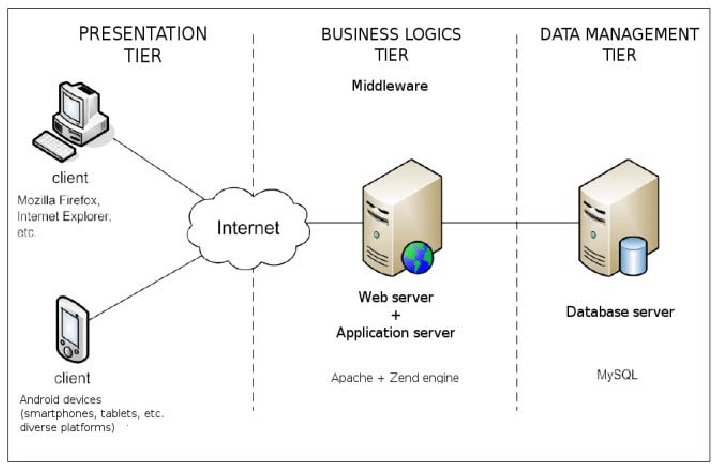 Hyper-Converged Infrastructure
Virtualizes the aspects of a conventional hardware defined data center system
Virtualized computing (VM’s), Virtual SAN, Virtual Networking
Often times run on commodity (off the shelf) hardware
Decreased costs, can be easier to obtain, can be a lesser quality…
Software defined IT Infrastructure
Virtualize everything, script everything, automate everything
Easily repeatable, easily auditable, easily maintained
How far can you virtualize?
How much can you automate?
Leads to different data center methodology!
Standardize hardware components
Virtualize everything
Script the entire deployment of your infrastructure
Then automate your middleware and app deployments!
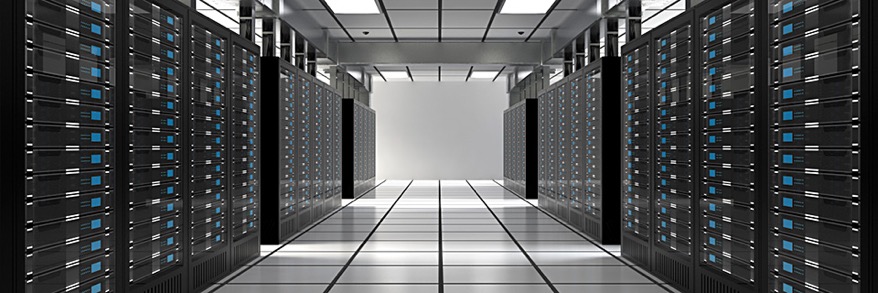 Apache Cassandra
A free and open source NoSQL database management system
Designed to handle large amounts of data across many commodity pieces of hardware
Designed for high availability without any single points of failure
Supports clusters across data centers
Asynchronous master replication with low latency
Distributed
Supports replication
Much more!
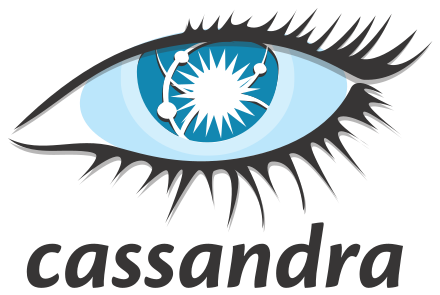 Cloud Computing
The on-demand availability of computer system resources, with a level of abstraction from direct user interaction
Depending on the cloud service, you may have different levels of access
The provider can offer services at multiple levels
Geographically different locations for availability
Eastern US, Western US, Europe, Asia, etc.
Typically a pay per use model
$0.10/hour ≈ $70/month
Amazon started AWS in 2006
Others followed, such as Google, Microsoft, and others
Allows users to leverage a large, resilient, fault tolerantinfrastructure platform with minimal knowledge of theunderlying hardware and software technologies
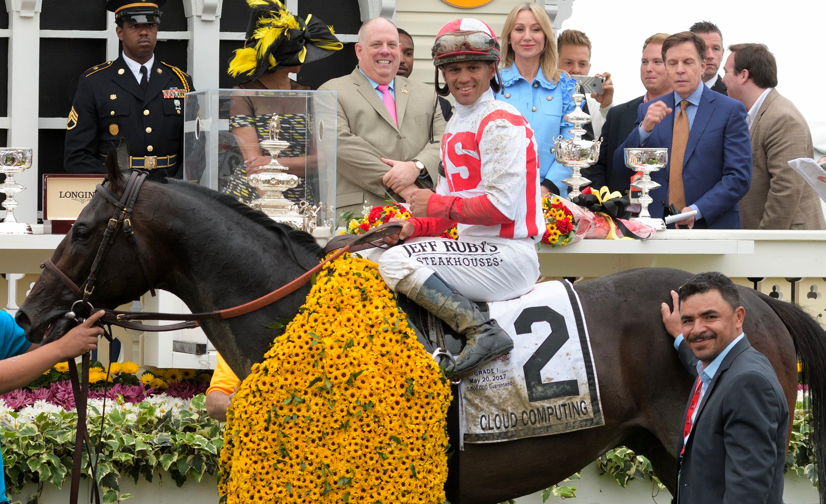 Cloud Computing
Several key characteristics identify cloud computing:
Agility to move and adjust
Lower cost/barrier to entry
Reduction of maintenance and overhead costs
Reliability and scalability
Enhanced security
Advanced monitoring, logging, and statistics
Cloud computing can be on or off-premises
On-prem: A cloud-like environment in your data center
Off-prem: A cloud-like environment on the internet
Flexibility is key!
Someone else’s datacenter!
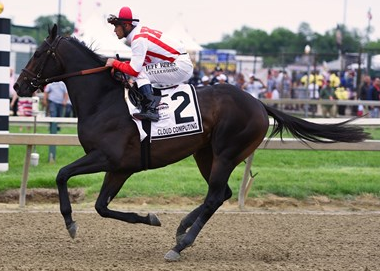 Anything as a Service (XaaS)
Infrastructure as a Service – The vendor manages the infrastructure, providing you with a Guest OS that you can manage
This is what we have on campus – EUP manages all networking, storage, and hardware
Co-Location – A type of IaaS where you provide the server hardware in their environment
Typically identified by having full admin/root access to the VM
Linode, Rackspace, DigitalOcean, Hurricane Electric, AWS, Azure
Platform as a Service – Provides standard software components, providing you a platform to run your application, store your database, or save your documents.
The platform handles capacity provisioning, monitoring, package and dependency installation, etc.
You only need to deploy code that fits the stack
AWS Elastic Beanstalk, Apache Stratos, OpenShift
Software as a Service – The vendor manages everything, you only use the software!
Google docs, Office 365, Dropbox, Webex
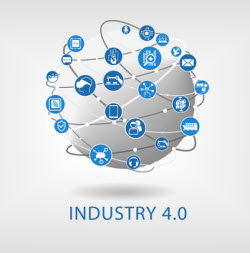 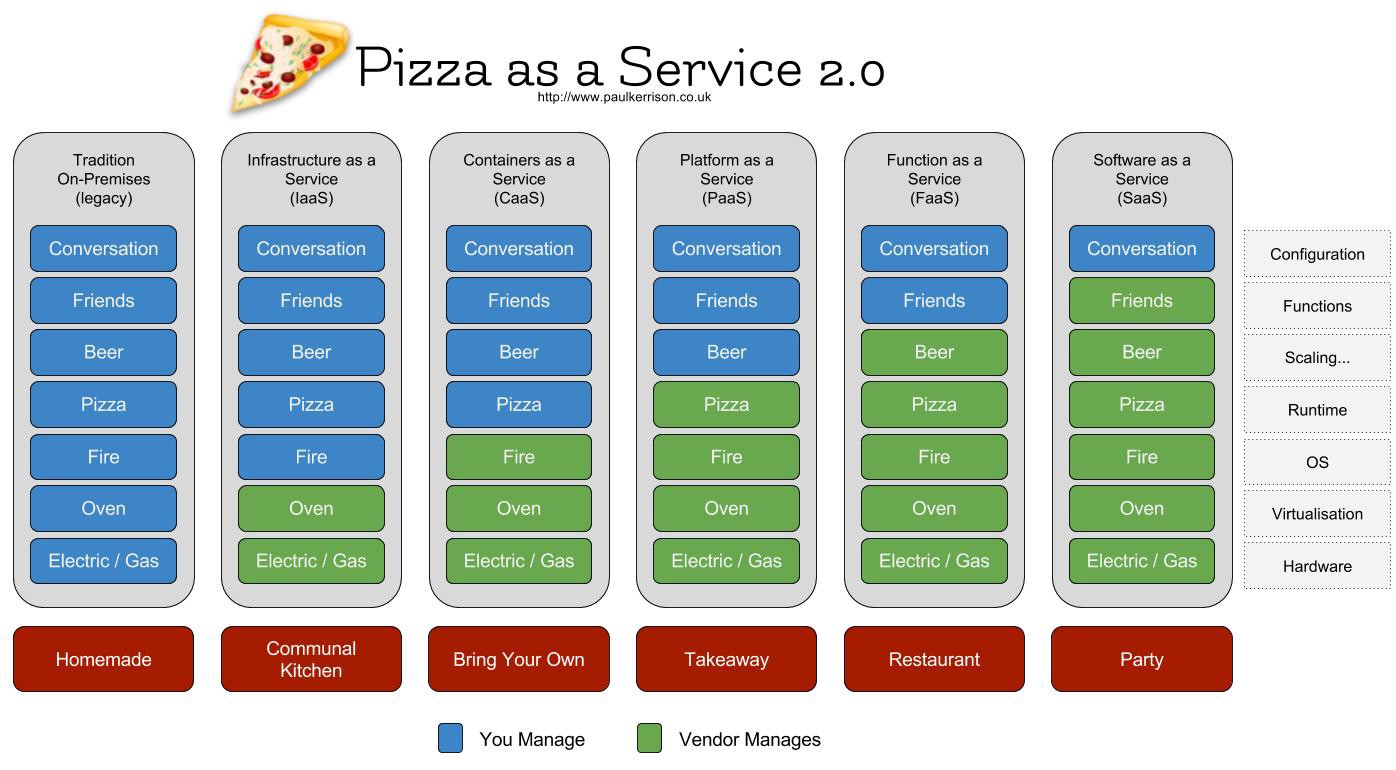 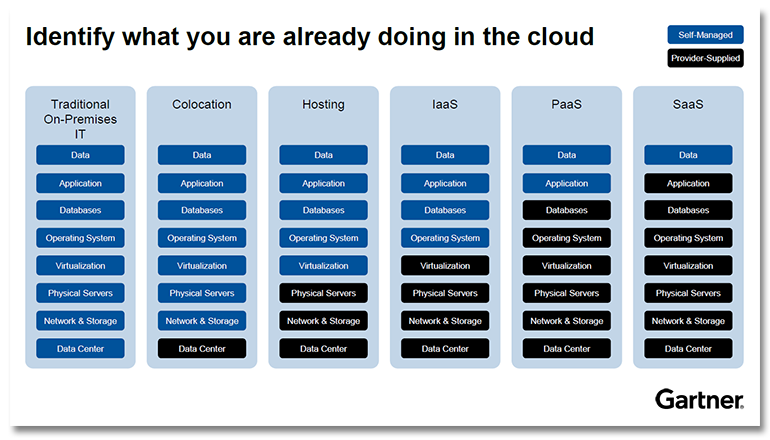 Intro to Amazon Web Services
Started with S3 (Simple Storage services), expanded to multiple other services
Compute – Various different operating system
Create your own custom OS images to deploy from
Virtual Machines!
Auto Scaling Groups
Load Balancers
Storage – Multiple types of data storage
SSD or traditional disks for block storage
Object storage for video/image files, etc
Database – Relational databases or others (NoSQL)
Create your own databases or database management systems
Backups, availability, etc.
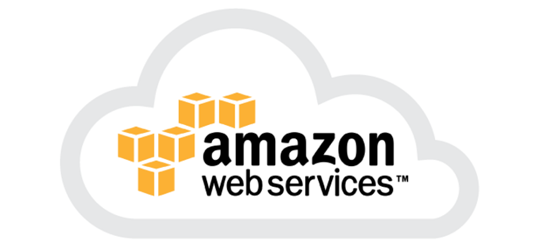 Intro to Amazon Web Services
Networking – Create your own logically separate network
Virtual Private Cloud (VPC) – Separate routes, CIDR masks, subnets, and more
Encrypted connections possible as a service
Route 53 – Cloud DNS Management
Many more services!
Email, messaging, analytics, data analysis, security, utilization, deployment services, mobile services…
Multiple ways to manage your services
AWS Management GUI Console
AWS Command Line Interface
AWS API HTTP Calls
Various SDK’s for multiple programming languages
IDE toolkits for Eclipse and Visual Studio
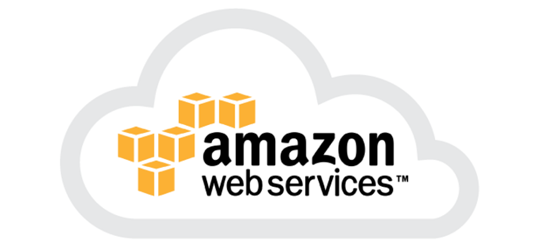 Intro to Amazon Web Services
AWS Regions
Fairly independent collections of data centers within a specific geographic area
US East, N Virginia, us-east-1
US West, Oregon, us-west-2
Asia Pacific, Tokyo, ap-northeast-1
https://www.cloudping.info/
Availability Zones
A specific zone within an AWS Region
Separate datacenters
Low latency connections between AZ’s
Provides for fault-tolerant designs
If an AZ goes offline, you can run on another AZ in that region
Geolocation!
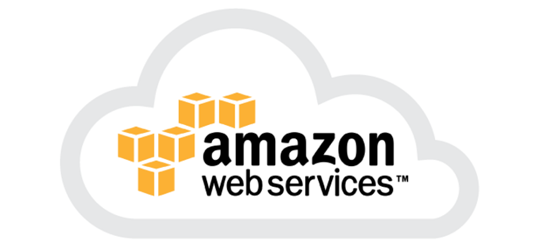 Intro to Amazon Web Services
Benefits and use cases for AWS services
Faster time to deployment of new applications
Cloud backup and storage archival options
Disaster recovery strategies with AWS
Cold, warm, and hot sites
Edge locations
Content delivery networks
Keep the data cached closer to the end user
Computationally intense tasks
You’re only charged while your task runs – typically per hour
Rate changes depending on what the type/speed/config of VM
100 Hours on 10 VM’s = 1 hour on 1,000 VM’s
Save money, especially if tasks are infrequent
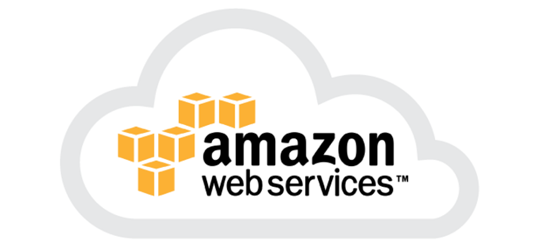 Virtual Machine Info
IP Address: 147.64.243.1##/23 (01-25)
Hostname: ecsc325-1##.cs.edinboro.edu (01-25)
Aliases:
31##.megastuff.biz, 1##.megastuff.biz, ##.megastuff.biz (01-25)
1##.ultrastuff.net, more?
Assignment 9 due March 19th 
Check script and upload in D2L!
Assignment 10 due March 26th
Check script and upload in D2L!
Accessing VM’s from off campus requires a connection to the CS VPN first, before opening a connection to your machine!
CS firewall prevents direct connections from other networks to our VM’s!
Once VPN is active: ssh user@ecsc325-1##.cs.edinboro.edu
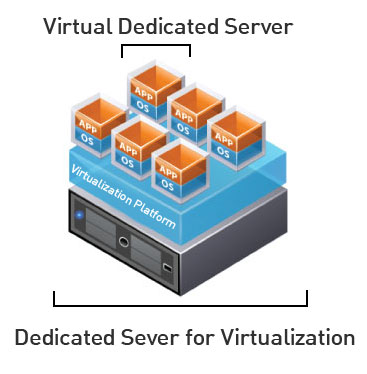 Virtual Hosts
http://ecsc325-1##.cs.edinboro.edu, http://147.64.243.1##
PHP Info
http://ecsc325-1##.cs.edinboro.edu/phpmyadmin, http://147.64.243.1##/phpmyadmin
phyMyAdmin Website
http://1##.megastuff.biz/temp/temp.php
Temperature Graph Website
http://31##.megastuff.biz
index.html: Hello Megastuff Website
http://##.megastuff.biz, http://1##.megastuff.biz
TBD: Testing 123…
http://ecsc325-110.cs.edinboro.edu/awstats/awstats.pl?config=localhost.localdomain
AWStats
http://ecsc325-1##.cs.Edinboro.edu/squirrelmail
Squirrelmail website
http://roundcube.##.megastuff.biz
Roundcube webmail
http://1##.ultrastuff.net
Ultra Modern Template Website
http://31##.ultrastuff.net
WordPress Website
https://ecsc325-1##.cs.edinboro.edu/private
Private web site!
https://a13.##.megastuff.biz
Assignment 13 web site!
Replace the ## with your 2 digit number!!!
Linux Commands
dig
nslookup
ftp
scp
rsync
umask
dnf
systemctl
mysqldump
iptables
firewall-cmd
ssh
mkdir
wget
cd
echo
mv
pwd
vi
nano
mysql
rm
rpm
FTP commands
get
put
cd
lcd
pwd
!pwd
open
close
quit
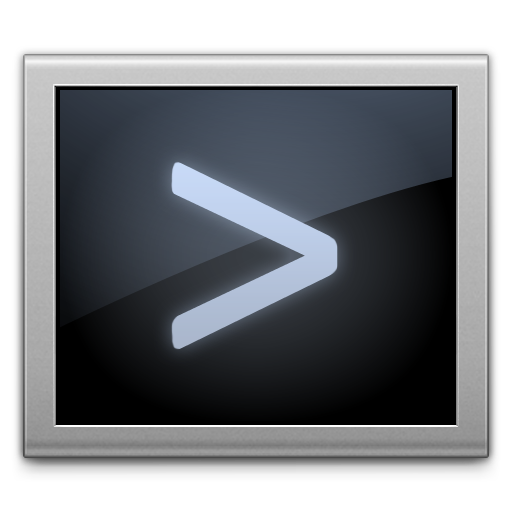 Key Terms and Items
MTA / MSA / MDA / MUA
Open E-Mail Relay
Masquerading
MX Records
SMTP
POP3
IMAP4
Spamblocking
FTP
All In One Network Routers
Firewalls & firewalld
SSH / Reverse SSH / Proxy
AWStats
Pull-based & Push-based transfers
Active vs. Passive FTP Transfers
FTPS vs. SFTP
Implicit vs. Explicit encription
SCP
Rsync
Server Message Block (SMB)
Common Internet File System (CIFS)
DFS
Umask
VSFTPd
Syslog/rsyslog
Apache Logging
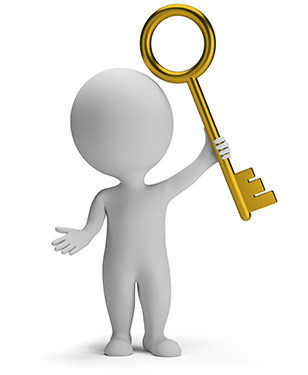 For Next Class
“Rivers get connected so much stronger than expected...” –Red Hot Chili Peppers
Textbook:
Chapter 13: Netfilter Firewall
Chapter 14: Local Security
Continuing work with VM’s
Just because all tests say OK, doesn’t mean everything is working properly!
Sometimes my check scripts have errors…
I don’t always check for every possible entry…
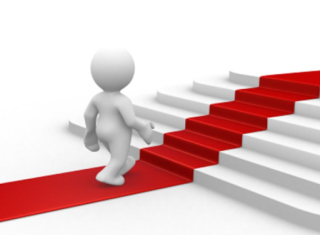